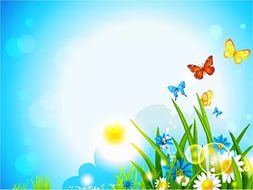 «Экология рядом с нами»
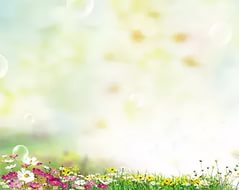 Актуальность темы
 «Детская мультипликация как средство познавательного, речевого, экологического развития детей»  (составление мультика с детьми из опыта работы);

  «Лэпбук как средство обучения в ДОУ»
 (Д/С № 4, 5,10); 

  Деловая игра « Экология рядом с нами»
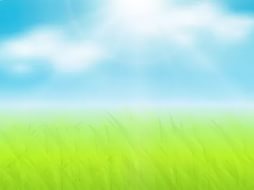 Деловая игра  «Экология рядом с нами»
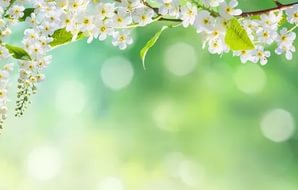 Ты вспоминаешь не страну большую,
Какую ты изъездил и узнал.
Ты вспоминаешь Родину – такую,
Какой её ты в детстве увидал!
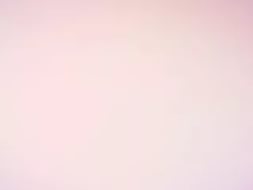 В слове ФОКУС букву О
Замени в мгновение – 
И узнаешь ты его.
Назови растение
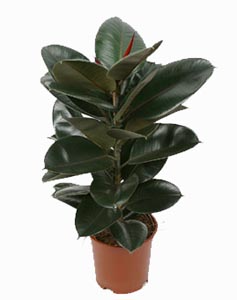 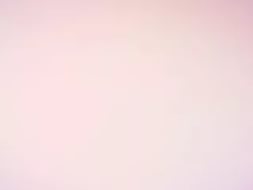 Хотели детишки от мамы удрать,
 Но мама сумела их удержать.                                                      
 Вот так и висят те пучки – малолетки.
 На нитях зеленых растения – детки
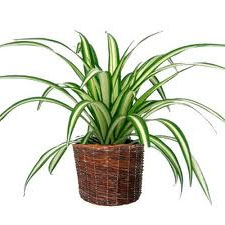 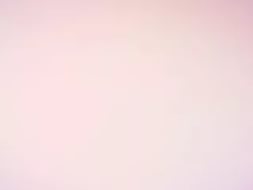 Среди листьев огоньки – 
 Ваньки мокрого цветки.
 Так прозвал его народ.     
 Много он водички пьет.
 А как правильно назвать – 
 Постарайся угадать
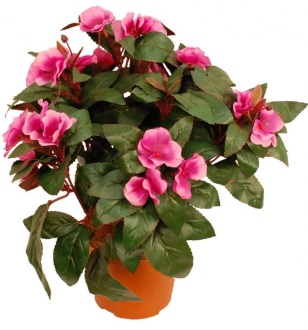 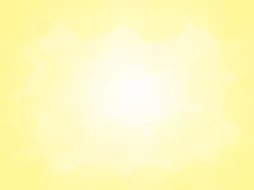 У меня растет лиан
  В кадке около дивана.
  Листья у нее резные,
  В них окошечки сквозные
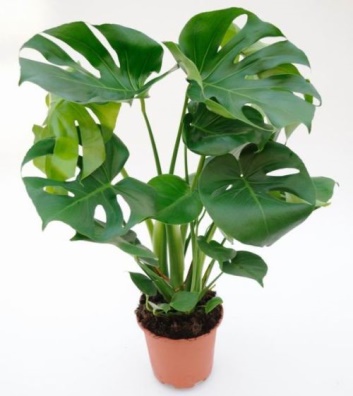 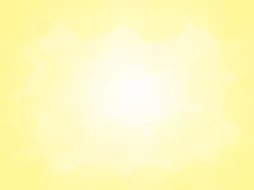 Из листка – на удивленье – 
Можно вырастить растение.
 Я сорву цветок – не жалко,
 Будет новая …
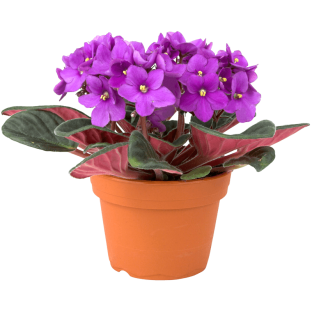 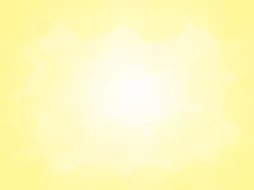 Весь в колючках, некрасивый,
  Но однажды всем на диво
  Летом начал он цвести – 
  Так, что глаз не отвести
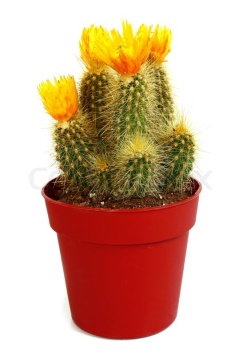 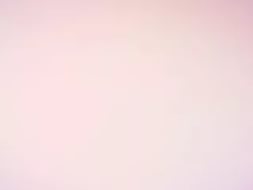 В нашей комнате растет,
Никогда он не цветет.
Листья у него как перья,
А в народе есть поверье – 
Где в лесу он зацветет,
Человек там клад найдет
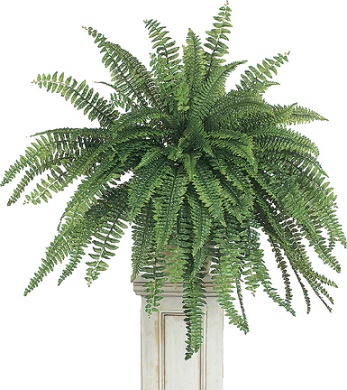 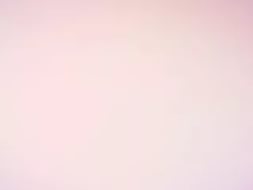 Стебли древовидные,
Листья мечевидные.
Может он живет сто лет?
Что вы скажите в ответ?
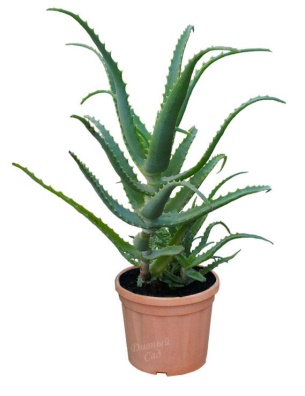 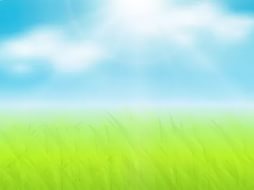 «Музыкальный калейдоскоп»
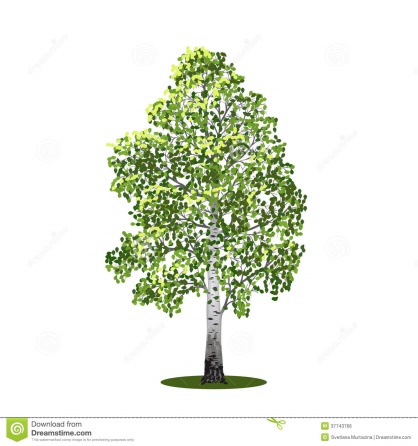 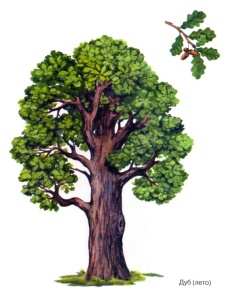 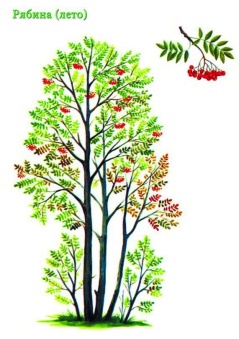 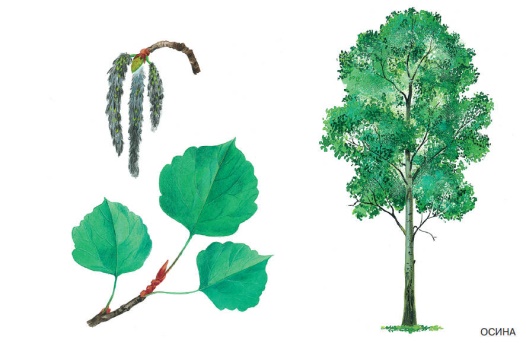 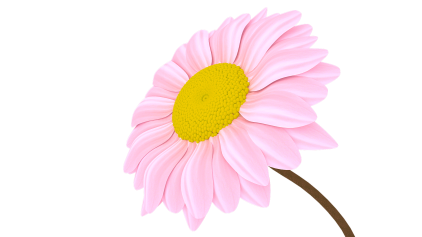 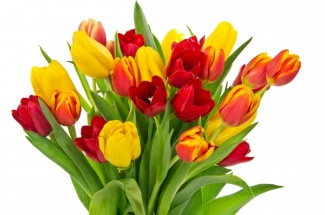 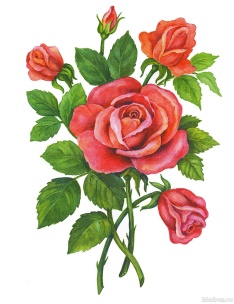 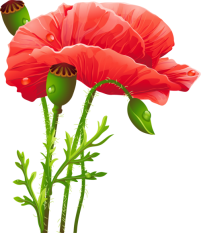 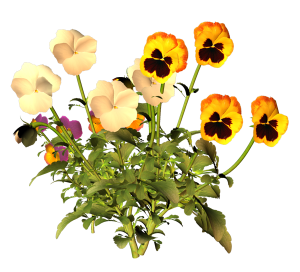 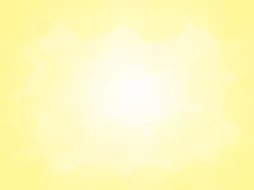 Решение педагогических ситуаций
1. На лесной поляне играют четверо детей от пяти до семи лет. Самый маленький кричит: «Давайте поймаем бабочку и подожжем ей крылья!». Мужчина, идущий мимо и слышавший этот призыв, останавливает мальчика и спрашивает: «Зачем же вам поджигать бабочке крылышки?» Тот отвечает «Просто так…» (Чем можно объяснить такую жестокость детей? Каковы методы и приемы воспитания у дошкольников бережного отношения к природе?)
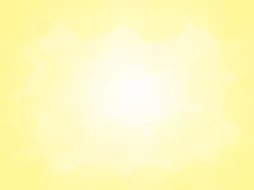 2. Ира шла домой из детского сада через парк, засаженный кустами смородины, и громко рассказывала маме, как они всей группой поливали их здесь. Но мать была занята собственными мыслями. 
– Почему ты меня не слушаешь? – спросила Ира и вырвала руку. 
– Это что еще за капризы?! – вспыхнула мать, сломав молодую ветку смородины, хлестнула ей девочку. А потом зло бросила: – Кому нужны твои хлопоты, это же просто детская игра! Без тебя хватит охранников природы. (Какие негативные последствия могут быть у поступка матери?)
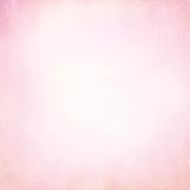 3. Вы идете на работу. На дорожке мирно беседуют две мамы. В это время их дети неподалеку ломают ветки молодого деревца. У обеих в руках уже по большой охапке. 
(Как вы думаете, дети просто непослушны или им никто не говорил о том, что нельзя приносить вред растениям? Вы молча пройдете мимо, в душе осуждая матерей (детей), или остановитесь и поговорите с матерями (детьми)?
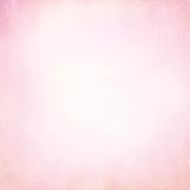 4. Сынишка подходит к матери, которая стирает белье:
- Мамочка, поехали сегодня в лес, там птичкам есть нечего. Мы им корм отвезем. 
- Займись чем-нибудь, сынок, ты видишь, я занята, - отвечает она.
(Как бы вы поступили в данной ситуации?)
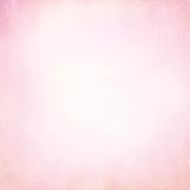 «Узнай по описанию»
«Эта птица отличается большой головой, коротким клювом. Оперение землистого цвета. Среда обитания – открытые области: поля, пустыни, степи, леса. Это одна из первых птиц, появляющихся у нас весной и остающихся до глубокой осени. Они обладают способностью подражать пению других птиц. Песнь этой птицы – звонкая, переливчатая трель. Поет в воздухе, на лету. Пища состоит из насекомых, хлебных зерен, семян растений»
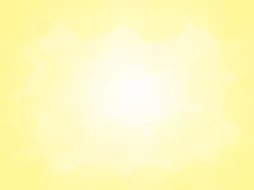 «Эта птица боевая, хищник. Верхняя сторона тела черновато-серая, нижняя – белая с рыжевато-красными линиями. В Европе водится повсеместно, избирает всякого рода леса, особенно в гористых местностях, и, не избегая человека. Все мелкие птицы хорошо знают и боятся этого опаснейшего врага. При нападении часто дает промах, но зато случается, что он схватывает сразу по 2 птицы»
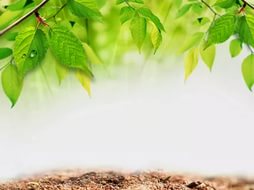 Земля наш родной и единственный дом,
Так пусть Мир и Счастье поселятся в нем!
Планету Земля сохранить мы должны,
Иначе просто не будет Земли!